Edge Debate 85
Procuring for Whole Life Value:how do we effect real change?
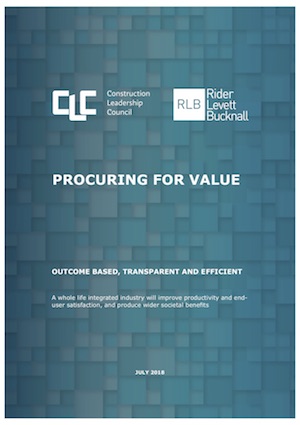 16th October 2018
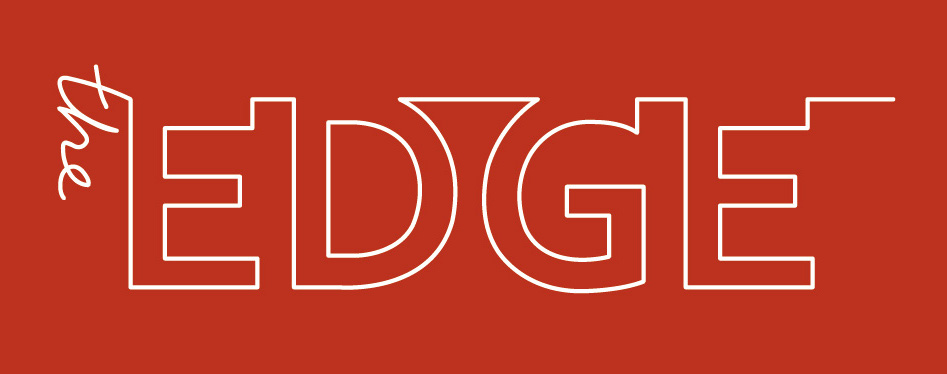 Ann Bentley
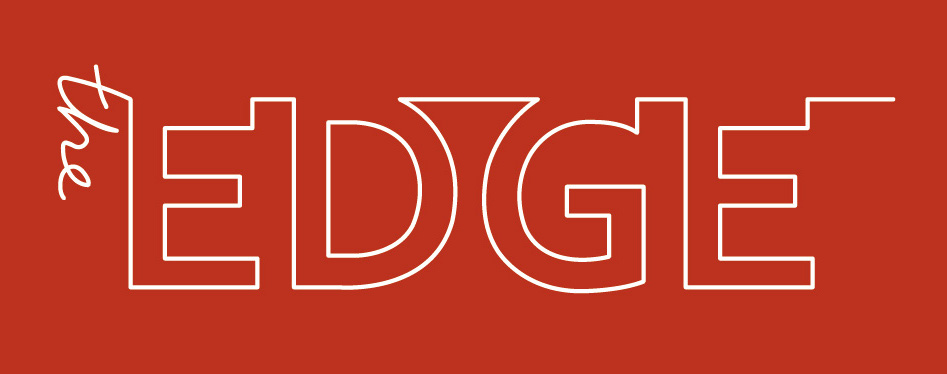 Clc vision
Three strategic outcomes - delivered through three key enablers
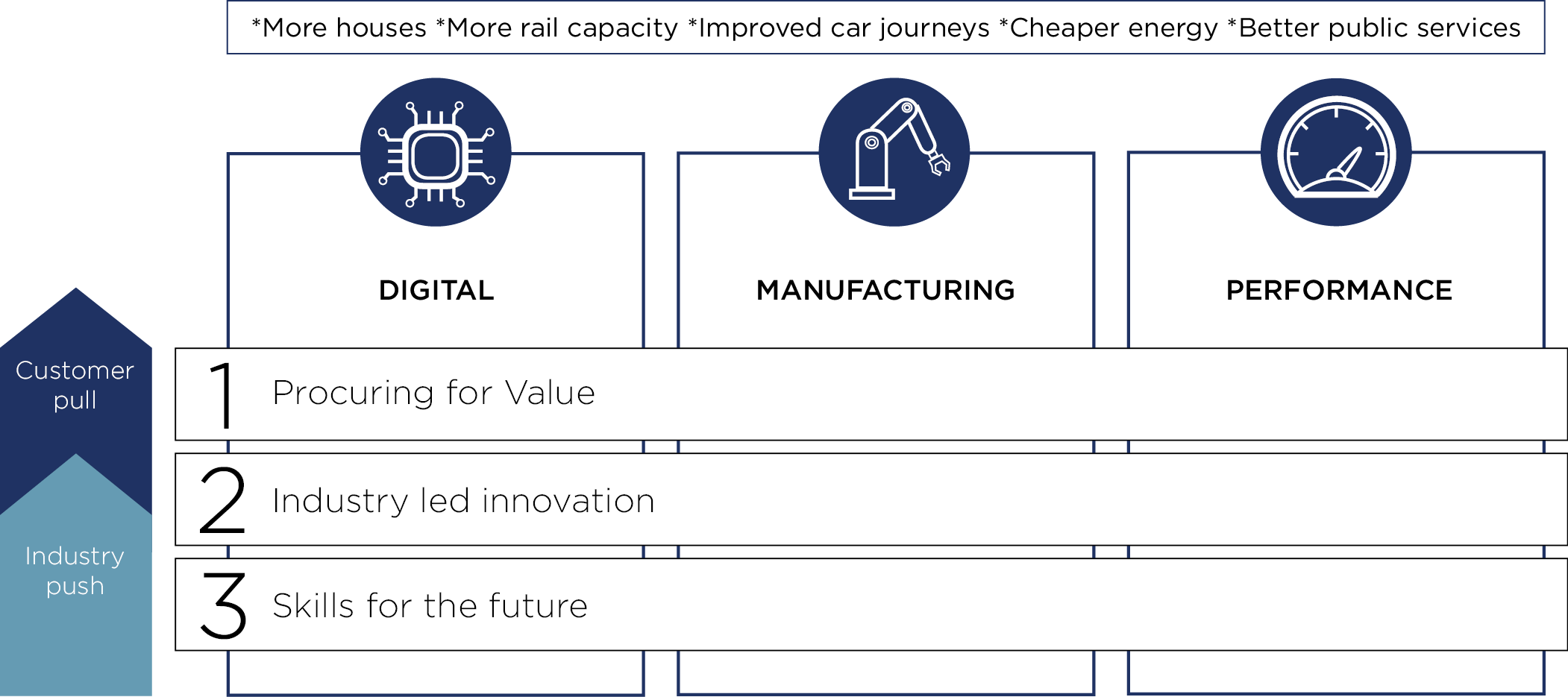 Construction sector deal
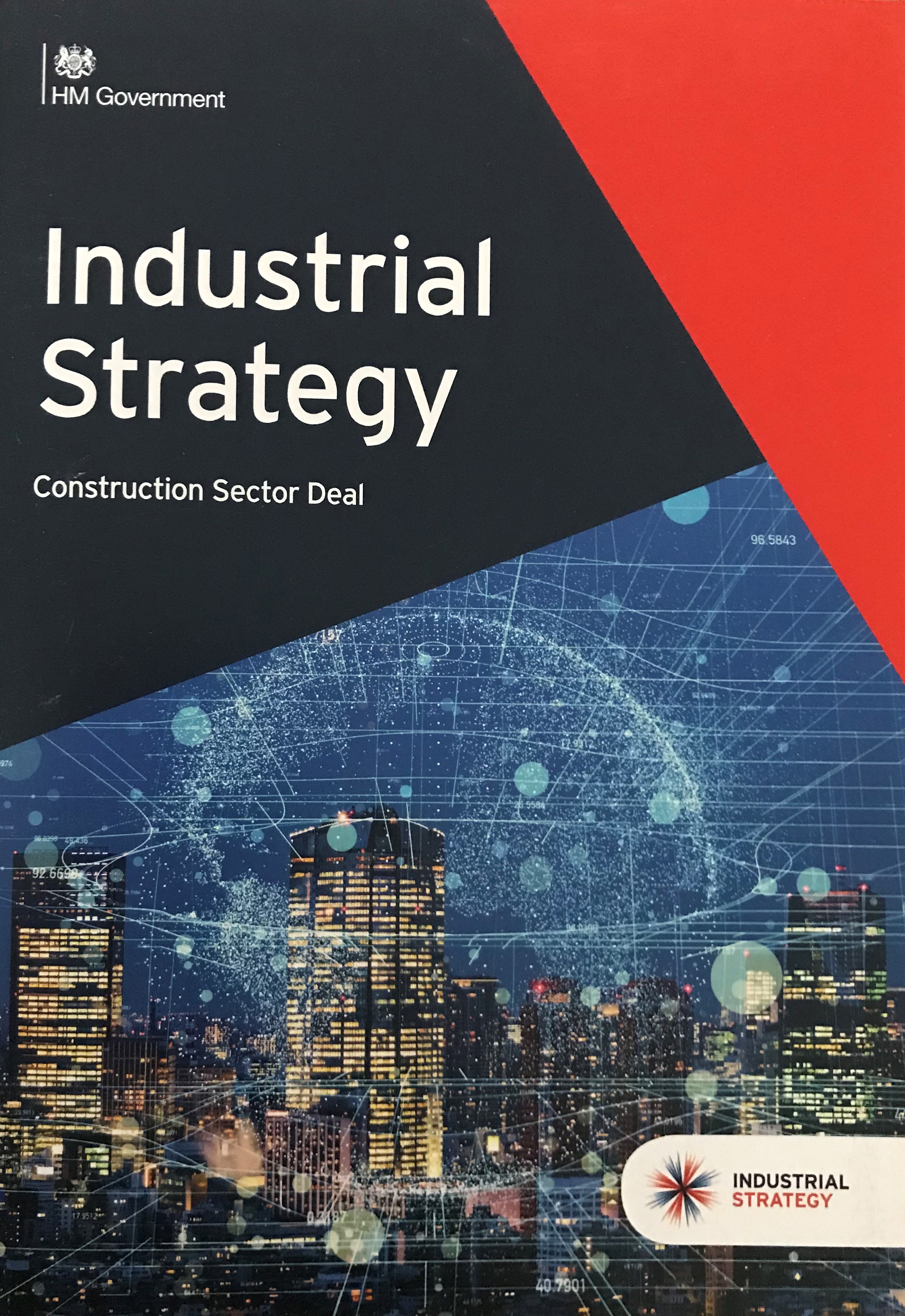 The government and the construction sector, through the Construction Leadership Council, have agreed a Sector Deal to transform the productivity of the sector benefiting the wider economy.
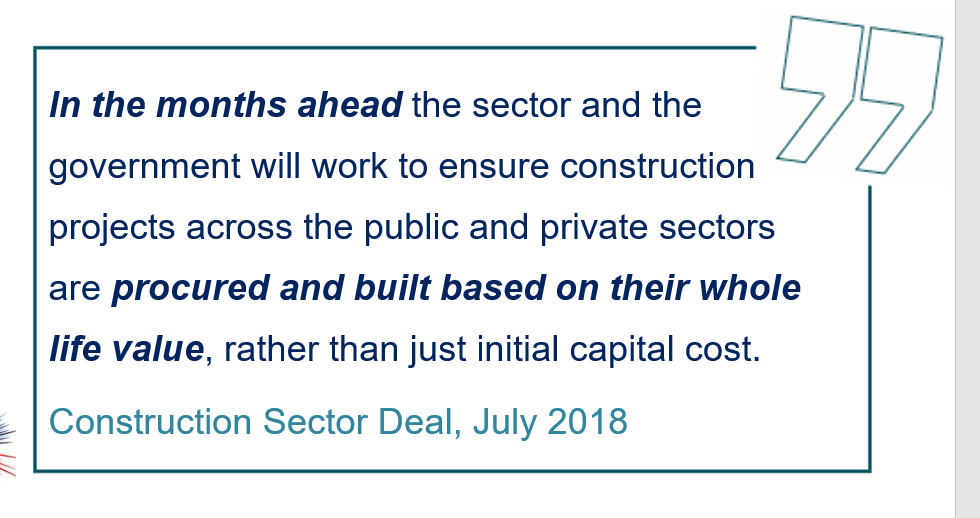 deal
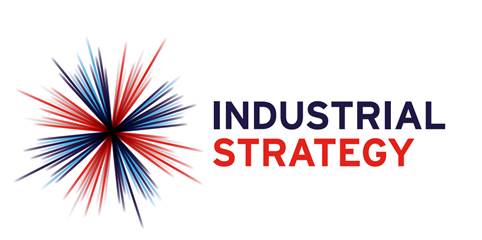 Procuring for value - themes
PROCURING FOR VALUE
Theme 1: Client Pull – Outcome Based Procurement
Theme 2: Increase Transparency on the Performance of Suppliers and Assets
Theme 3: Supplier Push – Improve Procurement Efficiency and ‘Get the Basics Right’
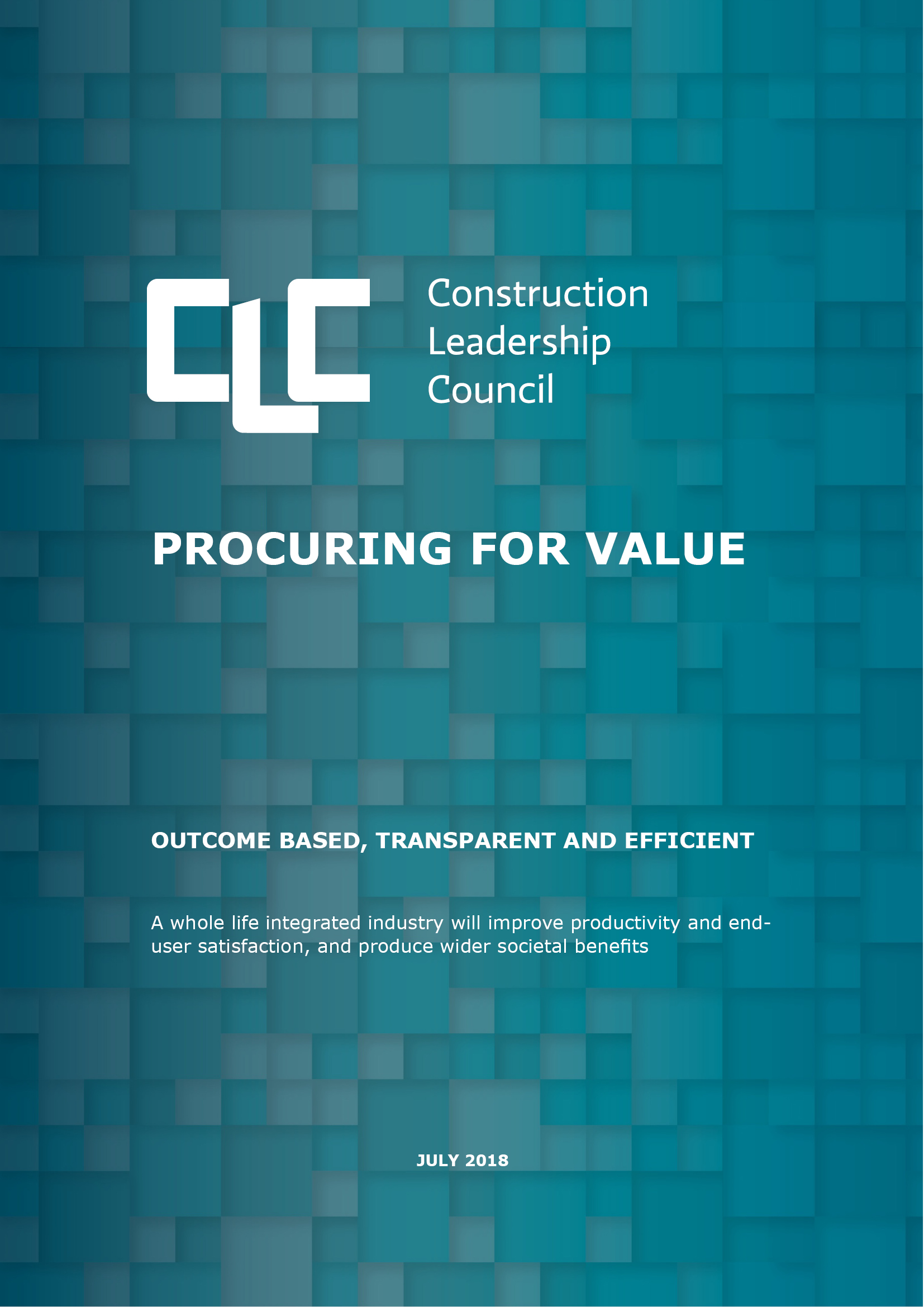 [Speaker Notes: 1. Use outcome based procurement to drive capital programme delivery and lifetime performance. To do this, models of value must be defined which are broader than capital cost. 
2. The industry has become so entrenched in minimising the capital cost of the built asset that little attention is given to the performance of either suppliers or assets. 
3 Whilst clients are often unhappy about the performance of the sector, there are also compelling supply-side issues around risk, profit and uncertainty.]
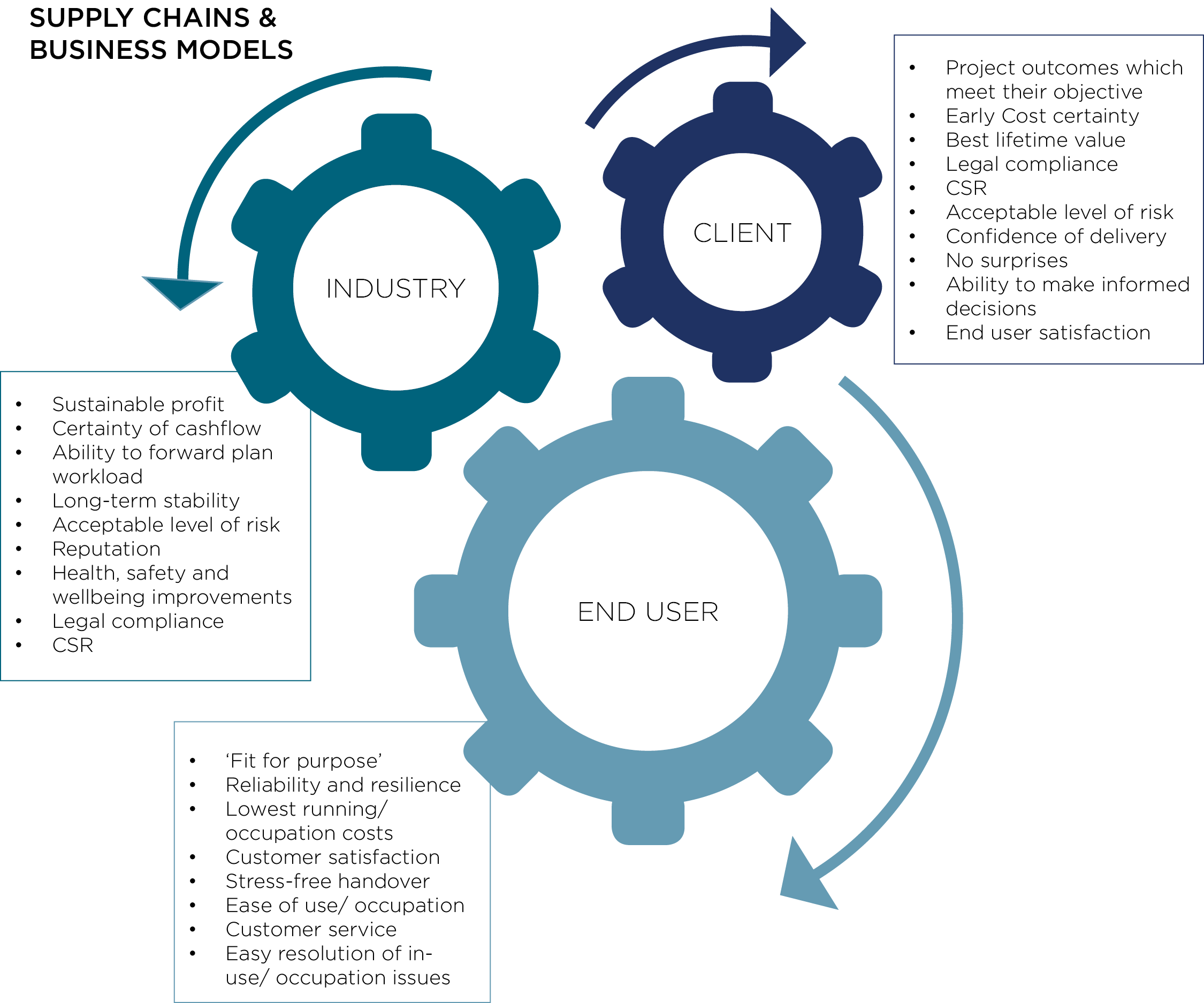 Un-aligned objectives
Client pull - Outcome based procurement
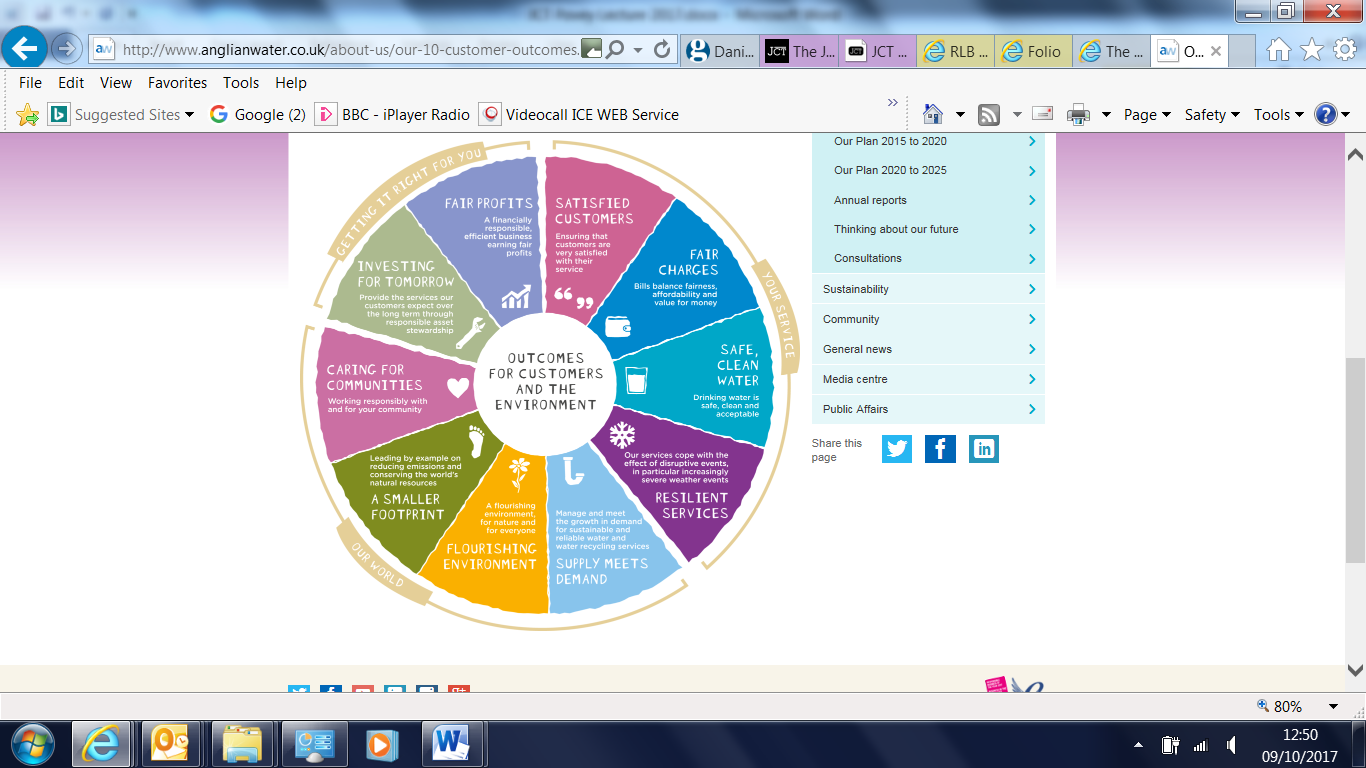 To drive capital programme delivery and lifetime performance.
The value model - What is value?
Capital cost effectiveness
Whole-life value 
Capital and Operational Carbon Emissions 
Digital effectiveness, BIM and data capture
Use of standard components and pre-manufactured value
Design Quality Indicators
Collaborative behaviour and supply-chain integration
Government Soft Landing
Social Value of the construction process
Health, Safety and Well-being during construction
R&D and Innovation
Calculating value
Louise Lado-Byrnes
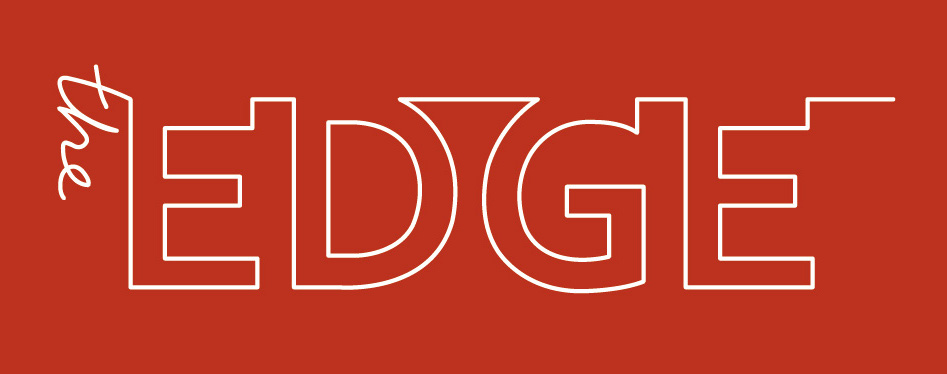 Kevin Murray
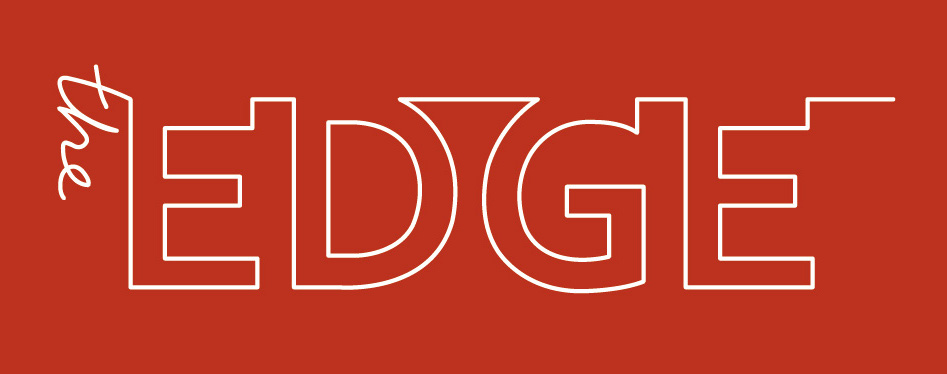 CCS Offering to support Procuring for Value
The Opportunity
The Outcome
The Issue
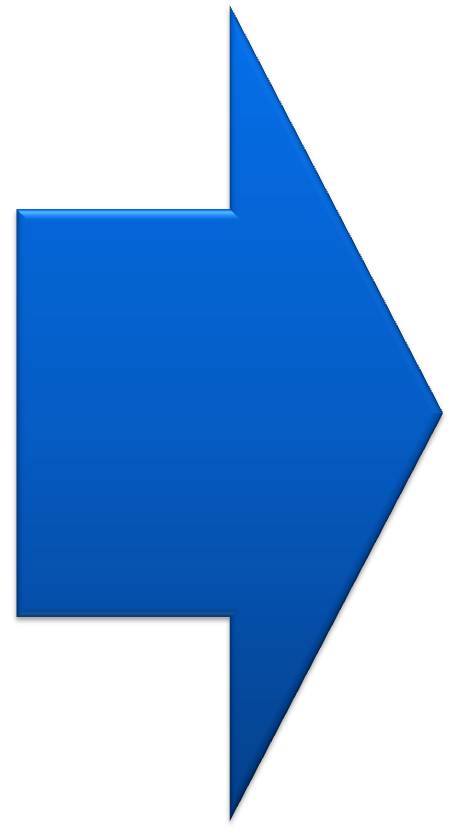 Circa 25 CG and PBO frameworks, 8,000+ WPS Contracts* and individual OJEUs service the spend.  Leading to disaggregated spend , there is a lack of commercial leverage, different terms and conditions, costs to service are high (market and public sector)
Supplier failure – Carillion
Construction is an occasional buy for some WPS organisations
There is poor supplier oversight
There are poor practices, poor asset records and some organisations are ill equipped to procure construction
There is an absence of MI to gauge compliance and drive improvement
* further work needed to identify the scale of contracting within WPS
Complete asset lifecycle for built asset requirements –enables whole life assessments to be made and drive improved value for money for the tax payer
The utilisation of a framework alliance approach
To harness harness the collective skills and experience of appointed supplier to drive innovation and vfm
to support a more structured approach to the commissioning and delivery of requirements
Reduce the number of routes to service the spend - demand is channelled, vfm leveraged, consistent terms and conditions, cost to serve reduced
More data on suppliers across public sector users
Better management information and asset records will support the development of Intelligent Client Functions
Improved supplier oversight to enable earlier corrective action
Support implementation and measurement of government policy and construction strategies - help the IPA to measure success (e.g. SMEs, fair payment, social value) and to indicate where re-calibration and/or further targeted support to CG is required 

Drive vfm for the taxpayer from the synergies that will derive from closer working between contracting authorities, construction consultants engaged by CG/WPS, contractors appointed to the framework and their supply chain
The public sector is the largest single client
Addressable spend – circa £30bn per annum
Government policy and government construction strategy drivers
This first generation CCS Construction Framework - Forecast spend up to 2022 circa £3.25bn
DRIVERS FOR 
CHANGE:
1. Consolidation
2. Efficiency
3. Policy
4. Capability
5. Transparency
6. Risk
13
High Level Ten Year Plan
27/28
28/29
Now
24/25
17/18
18/19
19/20
20/21
21/22
22/23
23/24
26/27
Best in Class  Agreements
Option to extend
Works
£1.5bn per annum
Best in Class Agreements inc Construction and Operation
Engagement
Develop Best in Class
Construction Products
TBA
Standard Frameworks
Option to extend
Best in Class  Agreements
Best in Class Agreements across Products/Off –site and Modular
Off Site Construction
£6m per annum
Develop Best in Class
Engagement
Develop Best in Class
Engagement
Modular
£2m per annum
Best in Class Framework
Best in class agreements
Develop best in class
Engagement
Services
£225m - £400m per annum
Standard Framework
Develop best in class
Best in class agreements
Engagement
Engagement
Develop Best in Class
Best In Class Framework
Subsumed into Best In Class Works Agreements
Fit Out
£ per annum
Contract Structure
CCS core T&C requirements
CCS Framework Management  requirements
FAC – 1
Call off arrangements etc
Scheduled permissible call-off contracts 
(mini-tender or direct award)
PPC2000 variants
NEC
variants
JCT
variants
Standard Boilerplate amendments
Project / Customer specific amendments
15
Alan Crane
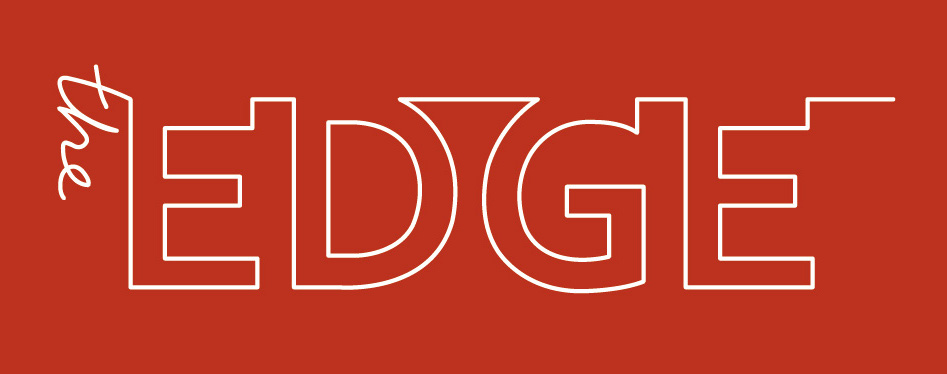